Evolving Treatment of Advanced HCC in the Asia–Pacific Region: A Review and Multidisciplinary Expert OpinionOgasawara S, et al. Cancers. 2021;13;2626Prof. Pierce KH Chow National Cancer Centre Singapore and Duke-NUS Medical SchoolSingapore, SingaporeJULY 2021
HCC, hepatocellular carcinoma
2
disclaimer
Please note: Views expressed within this presentation are the personal opinions of the author.  They do not necessarily represent the views of the author’s academic institution, organisation, or other group or individual.
This content is supported by an Independent Educational Grant from Roche. 

Disclosures: Prof. Pierce KH Chow has received honoraria from the following: Sirtex Medical, Ipsen, Bristol-Myers Squibb, Oncosil, Bayer, New B Innovation, MSD, BTG Plc, Guerbet, Perspectum, IQVIA, Genentech, Roche, AstraZeneca, AUM Biosciences, L.E.K. Consulting Pte Ltd.
3
Epidemiology of HCC & Healthcare and Reimbursement Systems in the Asia-Pacific Region
In primary liver cancer: 
HCC represents 75% to 85% of cases

HCC = 4th most common cause of cancer-related death worldwide

An estimated 72% of HCC cases in Asia
4
HCC, hepatocellular carcinoma
First-line treatment options: Sorafenib and lenvatinib
1.00
Overall survival in the SHARP trial1
Overall survival in the REFLECT* trial2
0.75
1.00
sorafenib
lenvatinib
Median OS: 10.7 months sorafenib vs 7.9 months placebo HR 0.69 (95% CI 0.55-0.87), p<0.001
Median OS: 13.6 months lenvatinib vs 12.3 months sorafenib HR 0.92 (95% CI 0.79-1.06)
0.50
sorafenib
placebo
0.75
0.25
0.50
0.00
0
3
6
9
12
15
18
21
24
30
36
42
27
33
39
0.25
Probability of survival
Probability of  survival
0.00
0
2
4
6
8
10
12
14
16
Months since randomisation
Months since randomisation
* REFLECT (NCT01761266) is a randomised phase 3 non-inferiority trial 
CI, confidence interval; HR, hazard ratio; OS, overall survival
1. Llovet JM, et al. N Engl J Med. 2008;359:378-90; 2. Kudo M, et al. Lancet. 2018;391:1163-73
5
First-line treatment options: atezolizumab + bevacizumab1
1.0
0.8
0.6
OS estimate
0.4
atezo + bev
0.2
sorafenib
13.4
19.2
0
0
1
2
3
4
5
6
7
8
9
10
11
12
13
14
15
16
17
18
19
20
21
22
23
24
25
26
27
28
29
CCOD: 31 August 2020; median follow-up: 15.6 months
Time (months)
* Stratification factors included are geographic region (Asia excluding Japan vs RoW), AFP level (<400 ng/mL vs ≥400 ng/mL) at baseline and MVI and/or EHS (yes vs no) per IxRS † p value for descriptive purposes only
AFP, alpha-fetoprotein; atezo, atezolizumab; bev, bevacizumab; CCOD, clinical cutoff date; CI, confidence interval; EHS, extrahepatic spread; HR, hazard ratio; IxRS, Interactive voice/web response system; MVI, macrovascular invasion; OS, overall survival; RoW, Rest of World
1. Finn RS, et al. J Clin Oncol. 2021;39(3_suppl):267-267 (ASCO GI 2021 oral presentation)
6
Mechanism of action of immune checkpoint inhibitors
Immune checkpoint inhibitors = Antibodies that target CTLA4, PD1, or PDL1

In the HCC tumour microenvironment, chronic inflammation and cirrhosis lead to immune exhaustion

Exhausted T cells have a reduced capacity to produce cytokines, to proliferate, and to kill tumour cells; tumour growth is facilitated by blockade of signalling resulting from interaction of the TCR with the MHC

Key actionable drivers of immune exhaustion in HCC are the PD1–PDL1 pathway and CTLA4 signalling, and blockade of these pathways (i.e., immune checkpoint inhibition) enhances the immune reaction against the tumour cells
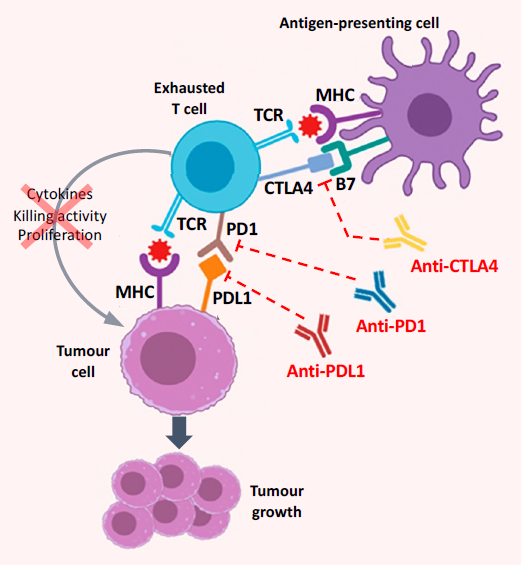 CTLA4, cytotoxic T-lymphocyte antigen 4; HCC, hepatocellular carcinoma; MHC, major histocompatibility complex; PD1, programmed death 1; PDL1, programmed death ligand 1; TCR, T-cell receptor 
Source figure: Giannini EG, et al. Cancers. 2019;11:1689
7
Summary of Asian guidelines for the treatment of advanced HCC with macrovascular invasion or extrahepatic metastases
APASL, Asian Pacific Association for the Study of the Liver; CP, Child-Pugh; CT, computed tomography; EBRT, external beam radiation therapy; EHM, extrahepatic metastasis; EVM, extrahepatic vascular metastasis; FOLFOX4, folinic acid (leucovorin), 5-fluorouracil, and oxaliplatin; HAIC, hepatic arterial infusion chemotherapy; HCC, hepatocellular carcinoma; HKLCS, Hong Kong Liver Cancer Staging system; Int., intermediate; JSH, Japan Society of Hepatology; KLCSG, Korean Liver Cancer Study Group; LA, locally advanced; LN, lymph node; LR, liver resection; MKI, multikinase inhibitor; MVI, macrovascular invasion; NCCS, National Cancer Centre Singapore; RT, radiation therapy; SIRT, selective internal radiotherapy; TACE, transarterial chemoembolisation; TLCA, Taiwan Liver Cancer Association; Vp 1–3, portal vein thrombosis with involvement of unilateral 3rd (Vp1), 2nd (Vp2) or 1st branch (Vp3) of portal vein or bilateral 1st branches
8
Approval and reimbursement for the treatment of advanceD or unresectable HCC in the Asia-Pacific region
a Patient access programme available (China Foundation of Cancer; http://www.cfchina.org.cn/show.php?contentid=2192, accessed on 20 January 2021 (in Mandarin)) 
b Off-label use is granted by the regulatory agency
c Readily available for use without approval
d Only for patients who received approval to use the drug before 1 April 2020 and meet requirements for application for renewal in follow-up evaluation
A, approved; HCC, hepatocellular carcinoma; NA, not approved; NR, not reimbursed; R, reimbursed
9
Expert opinion (1/3):Sorafenib & lenvatinib remain first-line treatment choice
Patients with advanced HCC
sorafenib and lenvatinib remain treatments of choice until further clinical trial and real world evidence is obtained for immunotherapy approaches
poor liver function
immune deficiency
prior transplantation
immunotherapy is not appropriate
lenvatinib should be used
tumour-related symptoms
high tumour volume
tumour shrinkage is important
Both sorafenib and lenvatinib demonstrate manageable toxicity profiles
HCC; hepatocellular carcinoma
10
Expert opinion (2/3):The IMbrave150 Trial Results Are Practice-Changing
Local guidelines have been updated:
In Taiwan: included the atezolizumab + bevacizumab combination for the treatment of unresectable HCC in patients who have not received prior systemic therapy and do not have a high risk of upper gastrointestinal bleeding
But: 
Cost of the combination could be an issue to provide patient access to the combination treatment
BCLC, Barcelona-Clinic Liver Cancer; HCC, hepatocellular carcinoma; PROs, patient-reported outcomes; TACE, transarterial chemoembolisation
11
Expert opinion (3/3): perspectives in HCC
HCC, hepatocellular carcinoma
12
What’s next? Ongoing phase 3 clinical trials in first-line systemic therapy combinations for advanced or unresectable HCC
BCLC, Barcelona-Clinic Liver Cancer; CP, Child-Pugh; CTLA4, cytotoxic T-lymphocyte antigen 4; ECOG PS, Eastern Cooperative Oncology Group performance status; FOLFOX4, folinic acid (leucovorin), 5-fluorouracil, and oxaliplatin; HCC, hepatocellular carcinoma; MKI, multikinase inhibitor; PD1, programmed death 1; PDL1, programmed death ligand 1; VEGF, vascular endothelial growth factor; VEGFR; vascular endothelial growth factor receptor
13
conclusion
IMbrave150 study – significantly improved survival with atezolizumab + bevacizumab versus sorafenib
effective new treatment option – potential to become the standard of care
Asia-Pacific region: complexity of therapeutic decision-making for advanced HCC is increasing
variety of healthcare systems, treatment guidelines, approval patterns
Key unmet need: identification of patients who will benefit from the combination
ideally through characterisation of validated prognostic biomarkers
Treatment options increasing – need to optimise treatment sequencing for best outcomes
If immunotherapy is not appropriate, sorafenib and lenvatinib remain first-line treatments of choice
HCC, hepatocellular carcinoma
14
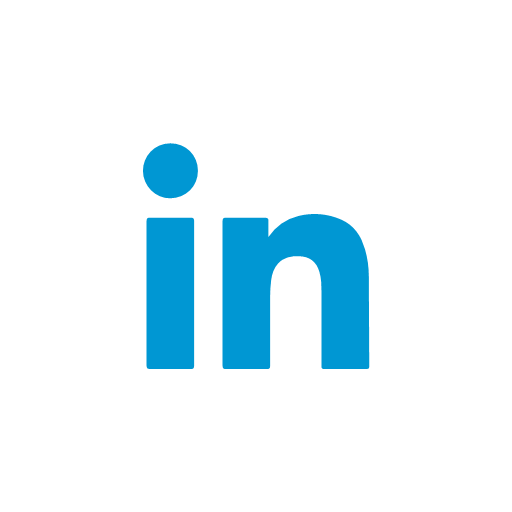 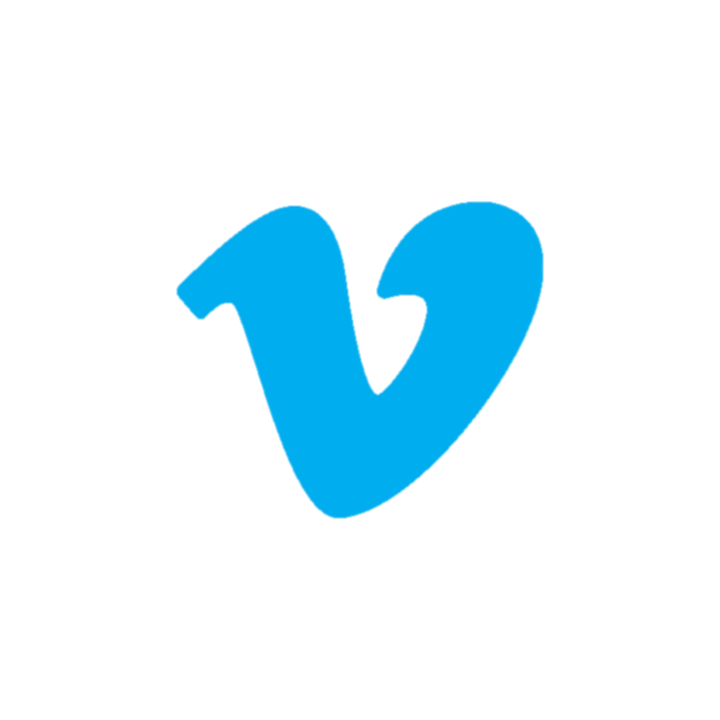 Connect on
LinkedIn @COR2ED
Watch on
Vimeo @COR2ED
Visit us at
cor2ed.com
Follow us on
Twitter @COR2EDMedEd
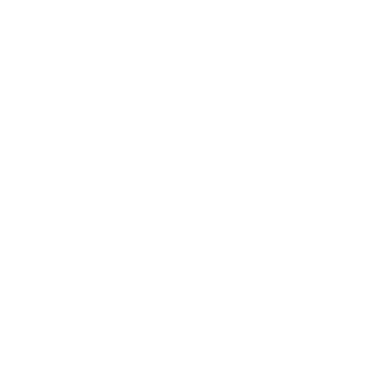 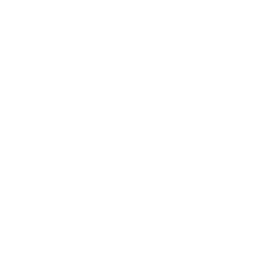